UL9540 Overview:Safety for Energy Storage Systems
Ken Boyce
Principal Engineer Director
 Energy & Power Technologies
UL LLC
Leader in Advanced Battery Safety Science
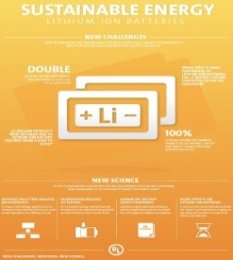 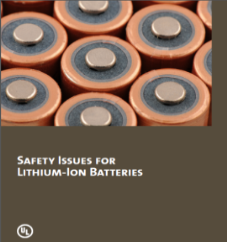 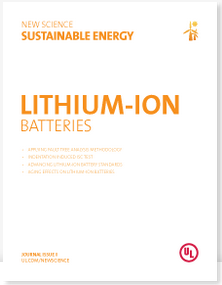 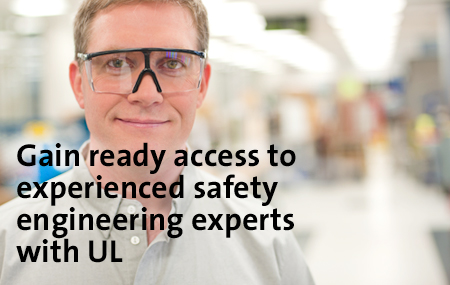 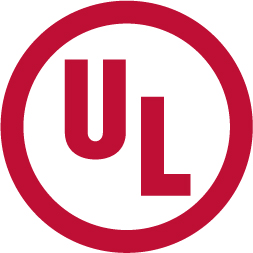 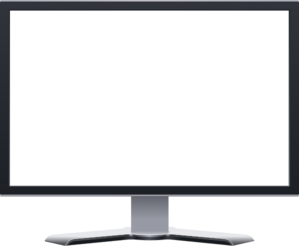 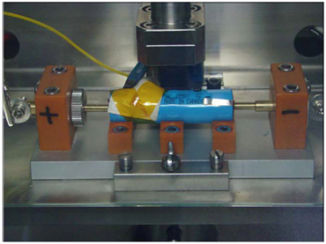 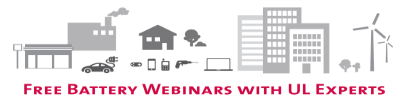 UL 1973: Stationary Applications
UL 2580: Electric Vehicles
UL 2271: Light Electric Vehicles
UL 2272: Electrical Systems for Self-
Balancing Scooters
UL 810A: Electrochemical Capacitors
UL 2743: Portable Power Packs
UL 9540: Energy Storage Systems
UL 3100: Distributed Energy 
Generation and Storage Systems
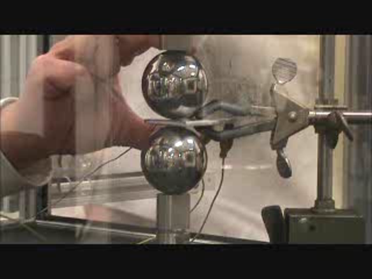 2
Battery Science converted to UL 9540
UL originally published UL 9540 in 2014 to address safety of energy storage systems

The work was based on our extensive safety science and engineering efforts to effectively mitigate potential hazards for energy storage systems

The requirements address the inherent design and performance, as well as the interface of the energy storage system with the infrastructure
3
UL 9540 - Scope
UL and the UL logo are trademarks of UL LLC © 2015
[Speaker Notes: The scope of UL 9540 of course is energy storage systems that are either standalone, grid interactive or multi-mode.  The standard includes the technology, the equipment for connection to the grid or standalone system and the balance of plant equipment of the system such as chargers for batteries or pumps for flow battery systems, etc..]
UL 9540 Safety Approach
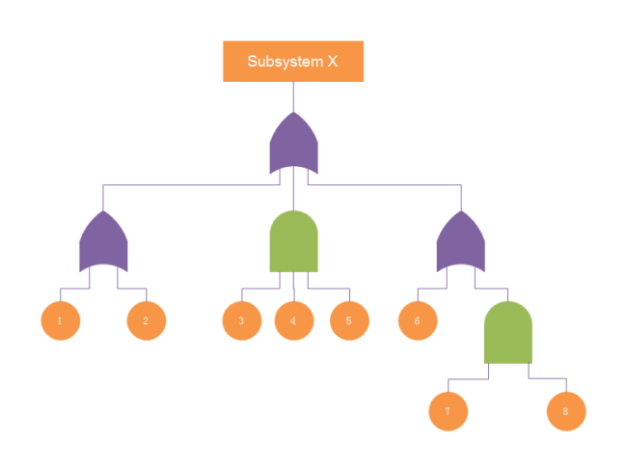 UL 9540 Scope
6
Potential Hazards Associated with  Energy Storage Systems
[Speaker Notes: Potential hazards associated with energy storage systems including hazards associated with energy such as fire, explosions and burns, electrical shock hazards, mechanical hazards such as high pressure and moving parts and chemical hazards such as toxic or hazardous substances]
Safety Analysis Approach
8
Safety Analysis Approach
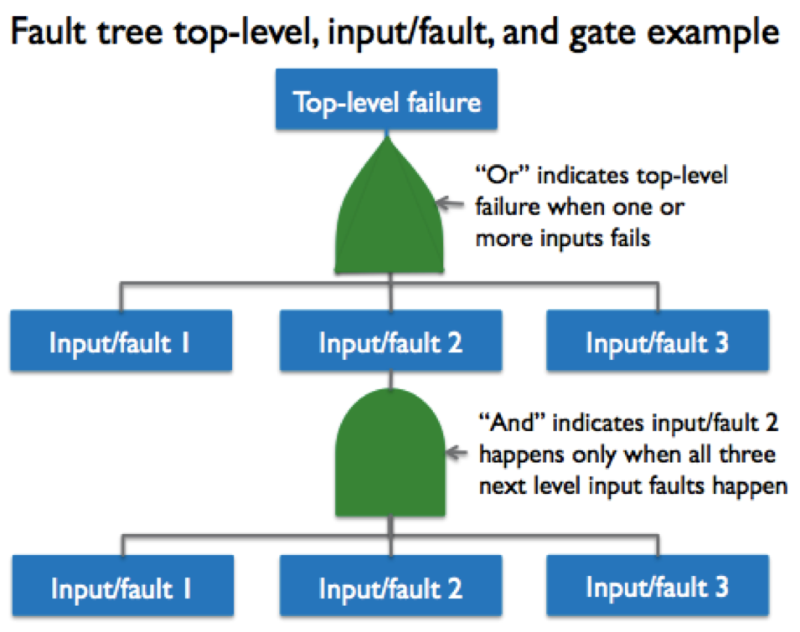 FTA is a top down analysis
FMEA is a bottom up analysis
9
Referenced Critical Standards
10
Construction Criteria
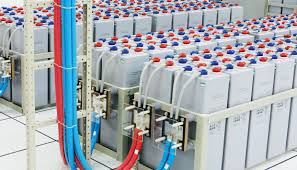 [Speaker Notes: UL has developed a safety standard, UL 9540 with a safety approach that focuses on mitigating the hazards associated with various forms of energy storage.]
Overview of UL 9540 Construction Criteria
12
[Speaker Notes: UL 9540 includes construction requirements for enclosures and guarding of hazardous parts, electrical requirements such as reference to the NEC or NESC depending upon the location of the energy storage system.

There are reference to standard such as the ASME B31 series of piping standard and the B & PV code to address fluid handling and containment.

The standard also address fire detection and suppression, which is critical for large systems and finally markings, signage and instructions, requirements of which rely heavily on the NFPA 70E guidance.]
Overview of UL 9540 Construction Criteria
13
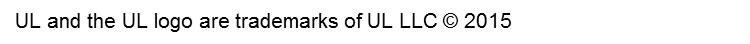 [Speaker Notes: UL 9540 includes construction requirements for enclosures and guarding of hazardous parts, electrical requirements such as reference to the NEC or NESC depending upon the location of the energy storage system.

There are reference to standard such as the ASME B31 series of piping standard and the B & PV code to address fluid handling and containment.

The standard also address fire detection and suppression, which is critical for large systems and finally markings, signage and instructions, requirements of which rely heavily on the NFPA 70E guidance.]
Overview of Construction Requirements
14
[Speaker Notes: UL 9540 includes construction requirements for enclosures and guarding of hazardous parts, electrical requirements such as reference to the NEC or NESC depending upon the location of the energy storage system.

There are reference to standard such as the ASME B31 series of piping standard and the B & PV code to address fluid handling and containment.

The standard also address fire detection and suppression, which is critical for large systems and finally markings, signage and instructions, requirements of which rely heavily on the NFPA 70E guidance.]
Overview of Construction Requirements
15
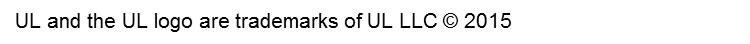 [Speaker Notes: UL 9540 includes construction requirements for enclosures and guarding of hazardous parts, electrical requirements such as reference to the NEC or NESC depending upon the location of the energy storage system.

There are reference to standard such as the ASME B31 series of piping standard and the B & PV code to address fluid handling and containment.

The standard also address fire detection and suppression, which is critical for large systems and finally markings, signage and instructions, requirements of which rely heavily on the NFPA 70E guidance.]
Overview of UL 9540 Construction Criteria
16
[Speaker Notes: UL 9540 includes construction requirements for enclosures and guarding of hazardous parts, electrical requirements such as reference to the NEC or NESC depending upon the location of the energy storage system.

There are reference to standard such as the ASME B31 series of piping standard and the B & PV code to address fluid handling and containment.

The standard also address fire detection and suppression, which is critical for large systems and finally markings, signage and instructions, requirements of which rely heavily on the NFPA 70E guidance.]
Overview of UL 9540 Construction Criteria
17
[Speaker Notes: UL 9540 includes construction requirements for enclosures and guarding of hazardous parts, electrical requirements such as reference to the NEC or NESC depending upon the location of the energy storage system.

There are reference to standard such as the ASME B31 series of piping standard and the B & PV code to address fluid handling and containment.

The standard also address fire detection and suppression, which is critical for large systems and finally markings, signage and instructions, requirements of which rely heavily on the NFPA 70E guidance.]
Overview of UL 9540 Construction Criteria
18
[Speaker Notes: UL 9540 includes construction requirements for enclosures and guarding of hazardous parts, electrical requirements such as reference to the NEC or NESC depending upon the location of the energy storage system.

There are reference to standard such as the ASME B31 series of piping standard and the B & PV code to address fluid handling and containment.

The standard also address fire detection and suppression, which is critical for large systems and finally markings, signage and instructions, requirements of which rely heavily on the NFPA 70E guidance.]
Testing Criteria
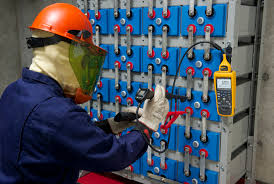 19
Overview of UL 9540 Tests
20
[Speaker Notes: Although most testing would be covered by the technology specific standards, UL 9540 does include some testing for those technologies that may lack specific criteria.  As noted above, the tests are divided into electrical tests, mechanical tests fluid containment tests and environmental tests.]
Summary
UL 9540 was the world’s first safety standard published to address energy storage systems

It is the national standard for energy storage system safety in the United States and Canada, and is influencing designs of products being deployed around the globe today

Connections with IEC TC120 and others will support the best use of the UL 9540 effort to address global safety
21
Thank you				Ngiyabonga								Dankie	Ken BoyceKenneth.p.boyce@ul.com